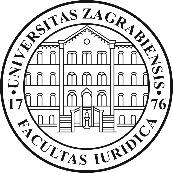 Primjena prava EU u Republici Hrvatskoj prije i nakon članstva


Davor Petrić
dpetric@pravo.hr
Katedra za europsko javno pravo
Pravni fakultet
Sveučilište u Zagrebu
Banja Luka, 4/9/2017
‘Europeizacija’ nacionalnog prava i pravne kulture

2001. potpisan Sporazum o stabilizaciji i pridruživanju (SSP)
2003. predan zahtjev za članstvo u EU 
2005. SSP stupa na snagu
2005. otvoreni pregovori o članstvu 
2010. ustavna reforma
2012. referendum o pristupanju 
2013. ulazak u EU
Pravosuđe na vrhu liste prioriteta:

„Usklađivanje s acquisem je nužan, ali ne i dostatan, kriterij za ispunjavanje zahtjeva za članstvo u EU.
Hrvatska također mora poduzeti sve neophodne mjere da [...] unaprijedi svoje administrativne i sudske kapacitete u svrhu osiguravanja učinkovite primjene [prava EU].”

(Mišljenje EU Komisije o zahtjevu Republike Hrvatske za članstvo, COM (2004) 257 final, 20 April 2004)
1. Pretpristupno razdoblje
Članak 69(1) SSP-a:

‘Stranke pridaju važnost usklađivanju postojećeg hrvatskog zakonodavstva sa zakonodavstvom Zajednice. Hrvatska će nastojati osigurati postupno usklađivanje postojećih zakona i budućega zakonodavstva s pravnom stečevinom [Unije] (acquis).’
Pitanja:

- obveza usklađivanja prava?
- na koga se odnosi: samo zakonodavna i izvršna vlast, ili i sudovi?
- formalna (tekstualna) v. stvarna (semantička) harmonizacija?
Hrvatska kao monistička država

Članak 141 Ustava:

„Međunarodni ugovori koji su sklopljeni i potvrđeni u skladu s Ustavom i objavljeni, a koji su na snazi, čine dio unutarnjega pravnog poretka Republike Hrvatske, a po pravnoj su snazi iznad zakona.”
Izravna primjena međunarodnog prava

Vrhovni sud

VSRH II Rev 61/99-2: UN konvencija o međunarodnoj trgovini roba
VSRH Gzz 8/1992-2: UN konvencija o pravu mora
Primjena međunarodnih ugovora u interpretativne svrhe

Vrhovni sud 

VSRH Rev-3928/1994-2: interpretacija Zakona o radu u svjetlu Konvencije br. 131 Međunarodne organizacije rada

Ustavni sud

- interpretacija zakona u svjetlu odredbi EKLJP i prakse ESLJP
„Neusklađenost nacionalnog zakona sa međunarodnim ugovorom predstavlja povredu Ustava i ustavnog načela vladavine prava.”
Izravna primjena SSP-a: jasan ustavnopravni temelj 

Obveza usklađene interpretacije domaćeg s pravom EU temeljem SSP-a?
Obveza usklađene interpretacije domaćeg s pravom EU temeljem SSP-a?

Komparativni primjer:
„Naravno, pravo EU nije pravno obvezujuće u Poljskoj.
Ustavni sud svejedno želi naglasiti odredbe članaka 68. i 69. [poljskog Sporazuma o pridruživanju] … Njime se Poljska obvezala upotrijebiti ‘svoja najbolja nastojanja da osigura da je buduće zakonodavstvo u skladu s onim Zajednice’.
Ustavni sud smatra da obveza osigurati kompatibilnost zakonodavstva (koju prvenstveno imaju parlament i vlada) rezultira također i obvezom da se postojeće zakonodavstvo interpretira tako da se osigura najveća moguća mjera kompatibilnosti.”

(Ustavni sud Poljske, presuda iz 1997. godine)
Izravna primjena prava EU u Hrvatskoj - primjer 1: ‘renvoi’

Pravilnik o kontinuiranoj plovidbenosti zrakoplova i aeronautičkih proizvoda (NN 115/2009)

Članak 10:
Ovaj Pravilnik usklađen je sa Uredbom Komisije br. 2042/2003 o kontinuiranoj plovidbenosti zrakoplova i aeronautičkih proizvoda i Uredbom Komisije br. 707/2006 koja mijenja i dopunjava Uredbu Komisije br. 2042/2003.

Članak 13 (tumačenje):
U slučaju nejasnoća ili različitog tumačenja odredaba ovoga Pravilnika i odredaba Uredbe Komisije br. 2042/2003 o kontinuiranoj plovidbenosti zrakoplova i aeronautičkih proizvoda, koristit će se tekstovi izvornih dokumenta na engleskom jeziku.
Izravna primjena prava EU u Hrvatskoj - primjer 2: pravo konkurencije

SSP (članak 70):
- ‘jačim’ rječnikom sročena obveza
- rokovi do kojih je potrebno uskladiti interno pravo s acquisem
- odredbe hrvatskog zakona o konkurenciji i državnim potporama
Izravna primjena prava EU u Hrvatskoj - primjer 3

Visoki upravni sud
- presuda iz 2007. godine
- izravna primjena članka 71 SSP-a o intelektualnom vlasništvu
- međutim: „praksa Suda pravde ne može biti uzeta u obzir prije pristupa”
Primjena prava EU u Hrvatskoj u interpretativne svrhe

Ustavni sud
- presuda u predmetu U-III-1410/2007
„... kriteriji, standardi i interpretacijski instrumenti prava EU nisu primarni izvor prava već samo pomoćni [sporedni] interpretacijski mehanizmi, čija je uloga u ispunjenju pravnih praznina, na način usklađen sa duhom nacionalnog prava.”
Primjena prava EU u Hrvatskoj u interpretativne svrhe

Ustavni sud - mogućnost:
„Interpretacija usklađena s pravom EU [je] moguća u području prava konkurencije, zbog njegovog posebnog uređenja u SSP-u (članak 70), odredbama hrvatskog zakona o konkurenciji i državnim potporama, te se stoga u ovom području izričito zahtijeva primjena interpretativnih instrumenata prava EU u periodu prije pristupa”.

Ustavni sud - obveza:
- presuda u predmetu U-III-4082/2010 
„... konkurencijska tijela Republike Hrvatske su ovlaštena i obvezana na primjenu kriterija koji izviru iz prava EU”. 

Vrijedi li ta obveza samo u području prava konkurencije?
Primjena prava EU u Hrvatskoj u interpretativne svrhe

Ustavni sud 2008.
„Harmonizacijska klauzula se promatra u kontekstu obveze Republike Hrvatske da uskladi svoje pravo s acquisem.
Prema tome, kada se primjenjuje pravo koje je usklađeno na taj način, obveza je državnih tijela da ga primjenjuju na način kao u [EU], tj. u skladu s značenjem i duhom tih pravnih pravila [na osnovu kojih je usklađivanje provedeno]”.
Primjena prava EU u Hrvatskoj u interpretativne svrhe

Međutim, kontradiktorna praksa ostalih sudova

Upravni sud 2010.
- presuda u predmetu Us-5362/2007-10
„AZTN-ovo korištenje smjernicama Komisije o državnim potporama je nezakonito.”
„Temeljem ustavne odredbe o izravnoj primjeni međunarodnih ugovora, SPP je mogao biti primijenjen u ovom slučaju.
Međutim, kriteriji, standardi i interpretativni instrumenti Komisije na koji se pozivala tužena strana a koji nisu sadržani u tekstu tog Sporazuma, niti su preuzeti u pravni poredak Republike Hrvatske i objavljeni kao dio hrvatskih zakona ili pravila, ne mogu biti izvor prava.”
Primjena prava EU u Hrvatskoj u interpretativne svrhe

S druge strane...

Visoki trgovački sud
- tumačenje hrvatskog prava u svjetlu Direktive 89/104 o žigovima (trademark)
„Direktiva se uzima kao relevantno interpretativno pomagalo, zbog stupanja na snagu SPP-a po kojem su Republika Hrvatska i njeni sudovi obvezani interpretirati postojeće zakonodavstvo na način usklađen s acquisem”.

- presude u predmetima Pž 639/06-3 i Pž 8064/04-3
„[SPP] stvara dužnost ne samo zakonodavnih i izvršnih vlasti Republike Hrvatske za harmoniziranje budućih pravnih pravila s pravom EU, već i sudova da interpretiraju postojeće pravo na način usklađen s acquisem”.
Primjena prava EU u Hrvatskoj u interpretativne svrhe

S druge strane...

Visoki trgovački sud
- presuda Pž 2330/05-3
„[Kao posljedica stupanja na snagu SSP-a], u situaciji da nacionalna norma nije u skladu s pravom EU, a to pravo ima višu pravnu snagu od nacionalnog prava, sud je obvezan primijeniti europsku normu”.
Primjena prava EU u Hrvatskoj u interpretativne svrhe

Suprotno svojoj ranijoj praksi...

Visoki trgovački sud 2007. 

- presuda Pž 5155/07-3
- odbija primjeniti pravila UFEU i praksu Suda EU o slobodnom kretanju roba na slučaj zaštite žiga, tvrdeći da „pravo EU, osim SPP-a, može biti primijenjeno samo u području prava konkurencije”
„U području zaštite žiga, sudovi će biti obvezani interpretacijama Suda EU tek nakon što Republika Hrvatska postane punopravnom članicom EU”.
U pretpristupnom razdoblju:

kontradikcije i nejasnoće u primjeni prava EU od strane redovnih sudova, bilo nekonzistentnom izravnom primjenom odredbi SSP-a, bilo nedostatkom tumačenja nacionalnog prava u skladu s cjelokupnim acquisem.
2. Pripreme za članstvo
Ustavna reforma iz 2010.

- Poglavlje VIII: Europska unija

Članak 143: pravna osnova članstva i prijenos ustavnih ovlasti
Članak 144: sudjelovanje u institucijama Europske unije
Članak 145: pravo Europske unije
Članak 146: pravo građana Europske unije
Članak 145: pravo Europske unije

(1) Ostvarivanje prava koja proizlaze iz pravne stečevine Europske unije, izjednačeno je s ostvarivanjem prava koja su zajamčena hrvatskim pravnim poretkom.
Članak 145: pravo Europske unije

(2) Pravni akti i odluke koje je Republika Hrvatska prihvatila u institucijama Europske unije primjenjuju se u Republici Hrvatskoj u skladu s pravnom stečevinom Europske unije.
Članak 145: pravo Europske unije

(3) Hrvatski sudovi štite subjektivna prava utemeljena na pravnoj stečevini Europske unije.
Članak 145: pravo Europske unije

(4) Državna tijela, tijela jedinica lokalne i područne (regionalne) samouprave te pravne osobe s javnim ovlastima izravno primjenjuju pravo Europske unije.
Zakonska regulacija procedure prethodnog pitanja

Članak 267 UFEU

„Sud Europske unije je nadležan odlučivati o prethodnim pitanjima koja se tiču:
(a) tumačenja Ugovorâ;
(b) valjanosti i tumačenja akata institucija, tijela, ureda ili agencija Unije.
Ako se takvo pitanje pojavi pred bilo kojim sudom države članice, taj sud može, ako smatra da je odluka o tom pitanju potrebna da bi mogao donijeti presudu, zatražiti od Suda da o tome odluči. 
Ako se takvo pitanje pojavi u predmetu koji je u tijeku pred sudom neke države članice, protiv čijih odluka prema nacionalnom pravu nema pravnog lijeka, taj je sud dužan uputiti to pitanje Sudu.”
Zakonska regulacija procedure prethodnog pitanja

Zakon o kaznenom postupku

- prvi pokušaj 2008.

Članak 18:
„Ako sud smatra da mu je [za rješenje nekog pitanja] potrebna odluka Europskog suda pravde o važenju ili o tumačenju propisa i mjera Europske unije, zastat će s postupkom te podnijeti zahtjev Vrhovnom sudu da od Europskog suda pravde zatraži odluku ili mišljenje. Ako Vrhovni sud ocijeni da je zahtjev opravdan, zatražit će odgovarajuće tumačenje od Europskog suda pravde.”
Zakonska regulacija procedure prethodnog pitanja

Zakon o kaznenom postupku

- drugi pokušaj 2009.

Članak 18:
„Ako sud koji vodi postupak smatra da mu je [za rješenje nekog pitanja] potrebna odluka Europskog suda o važenju ili o tumačenju propisa i mjera Europske unije, zastat će s postupkom te podnijeti zahtjev Europskom sudu da donese tu odluku.”
Zakonska regulacija procedure prethodnog pitanja

Zakon o kaznenom postupku

- treći pokušaj 2011.

Članak 18:
„Ako sud koji vodi postupak smatra da mu je [za rješenje nekog pitanja] potrebna odluka Suda Europske unije o tumačenju prava Unije ili o valjanosti akta kojega je donijelo njezino tijelo može podnijeti zahtjev Sudu Europske unije da donese odluku, o čemu će obavijestiti stranke.
Ako se postupak vodi pred sudom protiv čije odluke nije dopuštena žalba, a taj sud smatra da mu je [za rješenje nekog pitanja] potrebna odluka Suda Europske unije o tumačenju prava Unije ili o valjanosti akta kojega je donijelo njezino tijelo podnijet će zahtjev Sudu Europske unije da donese odluku, o čemu će obavijestiti stranke.
U slučaju [iz prethodnih stavaka] sud će prekinuti postupak do donošenja odluke Suda Europske unije. Za vrijeme trajanja prekida postupka sud može provoditi samo one radnje za koje postoji opasnost od odgode.”
Zakonska regulacija procedure prethodnog pitanja

Zakon o parničnom postupku

Članak 213:
„Sud će prekid postupka odrediti ako je odlučio podnijeti zahtjev Europskom sudu o tumačenju prava Europske unije ili o valjanosti akta koje su donijele institucije Europske unije.”
Zakonska regulacija procedure prethodnog pitanja

Zakon o upravnim sporovima

Članak 45:
„Sud rješenjem može prekinuti spor: 
dok se ne odluči o prethodnom pitanju [...] kada sud odluči podnijeti zahtjev Sudu Europske unije o tumačenju prava Europske unije ili o valjanosti akta koje su donijele institucije Europske unije.
Protiv rješenja o prekidu spora može se podnijeti žalba.”
3. Nakon članstva
Vrhovni sud 

- predmet Mustač od 6. 3. 2014.

„U svrhu ostvarenja ciljeva i poštivanja načela iskazanih u pravu EU, nacionalni sudovi su obvezni primjenjivati domaće pravo u skladu s tekstom i duhom EU pravila.
To znači da nacionalno pravo u praksi mora biti interpretirano što je moguće više u svjetlu teksta i svrhe relevantne okvirne odluke i direktiva, kako bi se time postigli ciljevi tih okvirnih odluka i direktiva […] (kao što je eksplicitno naznačeno u presudi Suda u predmetu Pupino).
Pristupanjem EU, Republika Hrvatska se obvezala djelovati na taj način.”
(rješenje br.: Kž-eun 5/14-4, Kž-eun 14/14-4)
‘Mini revolucija’ u shvaćanju prava u Hrvatskoj?

Članak 119 Ustava:

„Vrhovni sud Republike Hrvatske, kao najviši sud, osigurava jedinstvenu primjenu prava”.
Suradnja sa Sudom u Luxembourgu

6 prethodnih pitanja dosad upućenih:

Općinski sud u Velikoj Gorici, Case C-254/14, Vodoopskrba d.o.o. v Đuro Vladika, ECLI:EU:C:2014:2354 (Sud EU nenadležan)
Općinski sud u Velikoj Gorici, Case C-686/15, Vodoopskrba d.o.o. v Željka Klafurić, ECLI:EU:C:2016:927 (izračun iznosa troškova vodnih usluga koji plaća potrošač)
Općinski sud u Velikoj Gorici, Case C-335/16, Čistoća d.o.o. v Đuro Vladika, Ljubica Vladika, ECLI:EU:C:2017:242 (naplata troškova gospodarenja otpadom)
Prekršajni sud u Bjelovaru, Joined Cases C-511/15 and C-512/15, Renata Horžić and Siniša Pušić v Privredna banka Zagreb d.d., Božo Prka, ECLI:EU:C:2016:787 (varijabilna kamatna stopa kod kredita u CHF)
Suradnja sa Sudom u Luxembourgu

6 prethodnih pitanja dosad upućenih

Općinski sud u Novom Zagrebu, Case C-484/15, Ibrica Zulfikarpašić v Slaven Gajer, ECLI:EU:C:2017:199 
Općinski sud u Puli, Case C-551/15, Pula Parking d.o.o. v Sven Klaus Tederahn, ECLI:EU:C:2017:193
(obuhvaća li pojam ‘sud’ javne bilježnike/notare kada izdaju rješenje o ovrsi na temelju vjerodostojne isprave, u smislu Uredbe br. 805/2004 i Uredbe Bruxelles I bis)
Ustavni sud o prethodnom pitanju

- presuda U-III-1966/2016

„Ukoliko se u predmetu pojavi sumnja oko značenja norme prava EU, [hrvatski] suci moraju obrazložiti svako odbijanje da upute prethodno pitanje Sudu EU.
U suprotnom, krši se članak 6 EKLJP kao i pravo na pravično suđenje zajamčeno člankom 29 Ustava Republike Hrvatske”.
4. Zaključci
Razlozi nedosljedne i parcijalne primjene prava EU od samog početka?

Pravna kultura: ‘kruti’ formalizam i pozitivizam
Obilježja?

- tekstualizam i formalistička interpretacija prava, bez uzimanja u obzir ‘policy’ komponente
- deduktivnost u interpretaciji zakona, obrazlaganju presuda, pravnoj znanosti, pravničkom obrazovanju
- sudovi ‘objektivno i mehanički primjenjuju pravna pravila i načela’
[posljednja monograﬁja u Hrvatskoj posvećena temi tumačenja prava: Vuković, M., Interpretacija pravnih propisa, Školska knjiga, Zagreb (1953.)]
- usko shvaćanje načela diobe vlasti
- pravna znanost deskriptivna a ne kritična
- pravno obrazovanje kao prijenos neporecivih i ‘konačnih’ pravnih istina (magister dixit, discipulos scripsit)
Konkretno u Hrvatskoj:

- sudovi primjenjuju isključivo zakone i podzakonske akte
- tzv. ‘soft law’ instrumenti se ne koriste u sudskim procesima
- sudska praksa nije izvor prava za većinu sudaca
- iura novit curia
- komentari sudskih odluka kao napad na nezavisnost sudstva
- Ustav kao sudski neprimjenjiva politička deklaracija: (a) sudovi ne primjenjuju Ustav izravno; (b) niti u interpretativne svrhe
Ustavni sud

- rješenje u predmetu U-III/956/1999:
kritika formalističkih interpretacija i obrazloženja presuda redovnih sudova

- rješenje u predmetu U-III/1569/2001:
(interpretativni učinci Ustava)
„Ustavni sud ocjenjuje važnim istaknuti odredbu članka 117, stavka 3 Ustava koja glasi: ‘Sudovi sude na temelju Ustava i zakona’. Stoga, tumačenje i primjena neke zakonske odredbe mora uvažavati odredbe Ustava kojima su zajamčena ustavna prava i temeljne slobode.”
Iz perspektive prava EU

- ‘Simmenthal mandat’ (Case C-106/77, Simmenthal, ECLI:EU:C:1978:49)

Sud EU je objasnio da nadređenost prava EU zahtijeva da onaj nacionalni sud koji primjenjuje europsku normu bude samostalno ovlašten i ne primijeniti nacionalni zakon, ako je to nužno, ne čekajući na prethodnu odluku ustavnosti nacionalnog Ustavnog suda.
Time se stvara sustav decentralizirane sudske kontrole ustavnosti.
Iz perspektive prava EU

- nadzor nad ustavnošću zakona od strane redovnih sudova: tzv. ‘judicialisation of politics’
- pravni formalizam i pozitivizam su u zapadnim članicama EU zamijenjeni fleksibilnim i pragmatičnim pristupom pravu
- umjesto gramatičke metode, dominantna metoda tumačenja prava je teleološka
- interpretacija pravnih načela i koncepata prava EU zahtijeva kreativnost sudova
‘Europeizacija’ hrvatskog prava

- transformacija hrvatskog pravnog sustava i pravne kulture
- važnost edukacije o pravu EU
- postepeno uključivanje u konstitucionalni diskurs kojim se oblikuje pravni sustav EU
Popis literature

Siniša Rodin, Discourse and Authority in European and Post-Communist Legal Culture, Croatian Yearbook of European Law and Policy (2005)
Tamara Ćapeta, Courts, Legal Culture and EU Enlargement, Croatian Yearbook of European Law and Policy (2005)
Tamara Ćapeta: Interpretativni učinak europskog prava u članstvu i prije članstva u EU, Zbornik Pravnog fakulteta u Zagrebu (2006)
Tamara Ćapeta: Nacionalni Ustav i nadređenost prava EU u eri pravnog pluralizma, Zbornik Pravnog fakulteta u Zagrebu (2009)
Siniša Rodin, Ustavni sud i članstvo Republike Hrvatske u Europskoj uniji, Novi informator (2009)
Siniša Rodin, Pravo EU i pravni poredak Republike Hrvatske nakon 20 godina hrvatskog ustava, Opatija – Inter University Centre of Excellence (2010)
Tamara Ćapeta i Tunjica Petrašević, Kako će hrvatski suci surađivati s Europskim sudom, Informator (2011)
Siniša Rodin, Odgovornost nacionalnih sudova za primjenu prava EU, Narodne novine (2011)
Iris Goldner Lang i Mislav Mataija, Application of EU Law by Croatian Courts and Relevant Constitutional Provisions, u: Sašo Georgievski i Veronika Efremova (Ur.) European Union Law Application by the National Courts of the EU Membership Aspirant Countries from South-East Europe (2014)
Tamara Ćapeta: Kazneni sudovi i suradnja sa Sudom EU-a u prethodnom postupku, Hrvatski ljetopis za kazneno pravo i praksu (2015)